Choices – begin with the end in mind!
What do you need?
What do you have to choose?
An English class 
A Social class
A Science class (up to the 20 level)
A Math class (up to the 20 level)
A PE class (up to the 10 level)
Options
What should you choose, in addition?
Courses that interest you
Courses that expand your understanding and abilities
Courses that take you outside of your comfort zone.
What should you choose?It depends….
>65%
>65%
ELA 20-1
ELA 10-1
ELA 30-1
>65%
>40%
>40%
>65%
>50%
>50%
English LA 9
ELA 10-2
ELA 20-2
ELA 30-2
>50%
>50%
>50%
ELA 10-4
ELA 30-4
ELA 20-4
For example – Choosing an English class.
For English 30-1, consider signing up for Mr. Brown’s English 30-1 combined with Personal Psychology 20!
Choosing a Social Studies Class

This one is easy. You don’t have to choose. The teachers will help you figure out which stream is best for you as you go through.




Consider for next year:
Social 10/Art 10 Combined: a semestered course where students explore the themes of Globalization through various art mediums and explore the diversity of Art through the lens of Globalization.
Social Studies 10-1
Social Studies 20-1
Social Studies 30-1
>65%
>65%
>65%
Social Studies 9
>40%
>40%
>80%
>80%
>50%
>65%
Social Studies 10-2
Social Studies 20-2
>50%
Social Studies 30-2
How About Math?

Choose Scimatics if you are highly academic and are looking for a challenge!
Choose Math 10C if you’ve done well in gr. 9 math (over 65%) and are thinking that you might want/need to take a math course in college or University (Think Engineering, Pre-med…)
Choose Math 10-3 if you haven’t done very well in Gr. 9 math (less than 65%) and you aren’t likely to have a math intensive future.
Keep in mind that the -1 stream is considered pre-calculus and is intended for those who want to pursue a math-based university degree.
Dual Credit Courses
>80%
Any course for which Math 10, Science 10, or Chem 20 are pre-requisite
*SCIMATICS 10
>90%
>80%
>75%
>65%
Math 31
>75%
Math 30-1
Math 20-1
Math 10C
>65%
>50%
<75%
Math 9
>50%
Math 30-2
Math 20-2
>50%
<65%
>50%
>50%
Math 10-3
Math 30-3
Math 20-3
*Scimatics is offered as a year-long accelerated course along with Science 10 and Chemistry 20 ; 3 courses in the time allotted for 2.
>50%
Math 10-4
Math 20-4
What about Science?

Similar to math in that there is no -2.
Science 10 is the pre-requisite for all 20 level science courses. Choose Science 10 if you desire to take other higher level science courses.
You only need up to Science 24 for your diploma. Choose Science 14/24 if you are unlikely to want/need Bio, Chem, or Physics.
Choose Scimatics if you want a challenge and a jump on Grade 11 courses.
Any course for which Science 10 is the pre-requisite as well as the Dual Credit Courses and Bio 20 pre-AP
Scimatics 10
>80%
>90%
>65%
Biology 30
>65%
Biology 20
>65%
>65%
Chemistry 20
Chemistry 30
>65%
Science 10
>65%
>65%
Science 9
Physics 20
Physics 30
>40%
<65%
*Scimatics 10 will be offered as a year-long accelerated course along with Math 10 and Chemistry 20 . 3 courses in the time of 2.
>50%
Science 14
Science 24
*Science 14 and 24 may be taken in combination allowing students the potential to earn credit for both courses in the time traditionally taken for one.
>50%
Science 10-4
Science 20-4
It is recommended that students have >65% in Math 10C before choosing Physics 20.
Do I have to take PE?	YES!
You must have PE 10 and CALM 20 credits to graduate.
But we have options.
Choose PE 10 Active Living if you just want to get the credit and get out. This course is designed to promote healthy choices and daily physical activity. This course will include CALM 20. 
Choose regular PE if you enjoy being active everyday and would like to focus on skill development and fitness.
Are options important?   Yes!
They are fun.
They let you try something new and different.
You need 10 credits at the 30 or 35 level not including Eng. 30 or Social 30.
In some cases, options courses can be used for post-secondary entrance requirements instead of core. 
There are new options to choose from this year! Check out our online registration guide for more information.
LCI FINE ARTS ACADEMY
The Fine Arts (Art, Band, Choir, Drama, and Dance) develop lifetime skills such as self-discipline, concentration, and abstract and critical thinking.  Students are involved as creators, performers, historians, critics, and patrons as they enhance their breadth and depth of expression and intuitive response.
Through participation in Fine Arts courses, students will enjoy numerous performance and travel opportunities.
Auditioned spaces are available for advanced classes in all disciplines. 
See the Fine Arts teachers for more information and select those for which you are interested in auditioning during the online registration process.
What if you make the wrong choice?
Choose carefully. 
Selecting a path where you will be successful is the best choice. 
Changes are possible but it’s easier to make good choices from the beginning.
What if you don’t have the recommended pre-req?
Talk your choices over with your advisor and teachers.
Complete an against recommendation form with the course grade level administrator.
Work hard so that your grades don’t make the choices for you.
RegistrationOnce you’ve made your decisions, share your plan with your advisor and parents. Log on to PowerSchoolSelect class registration and select the classes you want by following the instructions to the right. (instructions are also available on the website)
Quick PowerSchool Registrations Tutorial:
1.	Log into PowerSchool ( ps.lethsd.ab.ca ) using your 	username and password. 

2.	Click                                  on the left hand side bar.

3.	Click on the little pencil            on the far right of the 	screen

4.	Click the squares on the left of the pop-up window to 	choose at least 5 options from the list provided. Be aware, 	there are two pages of options.  

5.	Once you’ve made your selections, scroll down and click                   	(it might say submit) at the bottom of the pop up window
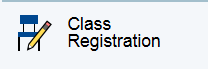 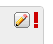 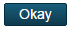